CMSC 471Introduction
Tim Finin, finin@umbc.edu
What is AI?
Q. What is artificial intelligence? 
A. It is the science and engineering of making intelligent machines, especially intelligent computer programs. It is related to the similar task of using computers to understand human intelligence, but AI does not have to confine itself to methods that are biologically observable.
http://www-formal.stanford.edu/jmc/whatisai/
Ok, so what is intelligence?
Q. Yes, but what is intelligence? 
A. Intelligence is the computational part of the ability to achieve goals in the world. Varying kinds and degrees of intelligence occur in people, many animals and some machines.
http://www-formal.stanford.edu/jmc/whatisai/
Big questions
Can machines think?  Can they learn from their experience?
If so, how?
If not, why not?
What does this say about human beings? 
What does this say about the mind?
A little bit ofAI history
Ada Lovelace
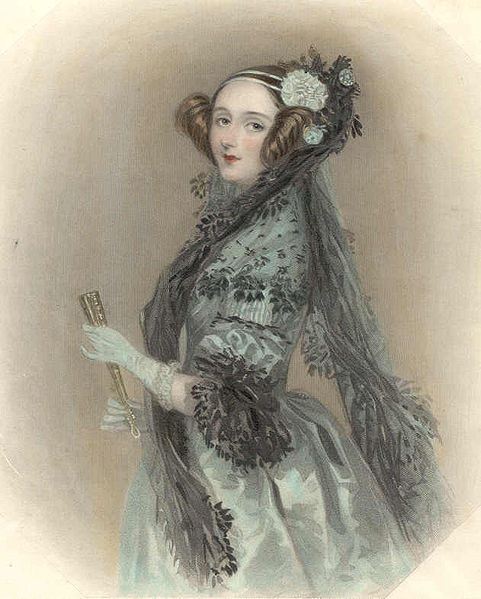 Babbage thought his machinewas just a number cruncher
Ada Lovelace saw that numbers can represent other entities, enabling machines to reason about anything
But, she wrote: “The Analytical Engine has no pretentions whatever to originate anything. It can do whatever we know how to order it to perform.”
AI prehistory and early years
George Boole invented propositional logic (1847)
Karel Capek coined term robot in play R.U.R. (1921)
John von Neumann: minimax (1928)
Norbert Wiener founded field of cybernetics (1940s)
Neural networks, 40s & 50s, among the earliest theories of how we might reproduce intelligence
Isaac Asimov I, Robot (1950) Laws of Robotics
Turing test, proposed in 1950 & debated ever since
Early work on Chess By Alan Turing, 1950
AI prehistory and early years
Logic Theorist and GPS, 1950s, early symbolic AI; focus on search, learning, knowledge representation
Marvin Minsky: neural nets (1951), AI founder, blocks world, Society of Mind
John McCarthy Lisp (1958), coined AI (1957)
Allen Newell, Herbert Simon: GPS (1957), AI founders
Noam Chomsky: analytical approach to language (1950s)
Dartmouth summer conference (1956) established AI as a discipline
1956 Dartmouth AI Project
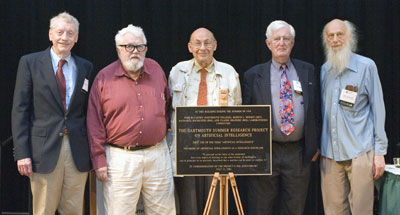 Five of the attendees of the 1956 Dartmouth Summer Research Project on AI reunited in 2006: Trenchard More, John McCarthy, Marvin Minsky, Oliver Selfridge, and Ray Solomonoff.  Missing were: Arthur Samuel, Herbert Simon,  Allen Newell, Nathaniel Rochester and Claude Shannon.
1956 Dartmouth AI Project
“We propose that a 2 month, 10 man study of artificial intelligence be carried out during the summer of 1956 at Dartmouth College in Hanover, New Hampshire. The study is to proceed on the basis of the conjecture that every aspect of learning or any other feature of intelligence can in principle be so precisely described that a machine can be made to simulate it. An attempt will be made to find how to make machines use language, form abstractions and concepts, solve kinds of problems now reserved for humans, and improve themselves. We think that a significant advance can be made in one or more of these problems if a carefully selected group of scientists work on it together for a summer.”
http://www-formal.stanford.edu/jmc/history/dartmouth/dartmouth.html
1956 Dartmouth AI Project
“We propose that a 2 month, 10 man study of artificial intelligence be carried out during the summer of 1956 at Dartmouth College in Hanover, New Hampshire. The study is to proceed on the basis of the conjecture that every aspect of learning or any other feature of intelligence can in principle be so precisely described that a machine can be made to simulate it. An attempt will be made to find how to make machines use language, form abstractions and concepts, solve kinds of problems now reserved for humans, and improve themselves. We think that a significant advance can be made in one or more of these problems if a carefully selected group of scientists work on it together for a summer.”
http://www-formal.stanford.edu/jmc/history/dartmouth/dartmouth.html
Recent AI History
AI has had it’s ups and downs
50-60 up, 70s down, 80s up, 90s down, 00s up, 10s up, …
Like the stock market, the overall trend is up
Hot topics today?
Neural networks again: deep learning
Machine learning, datamining, 
Exploiting big data
Autonomous vehicles, robotics
Text mining, natural language technology, speech
Computer vision
Why AI?
Engineering: get machines to do useful things
e.g., understand spoken natural language, recognize individual people in visual scenes, find the best travel plan for your vacation, etc.
Cognitive Science: model and understand how natural minds and mental phenomena work
e.g., visual perception, memory, learning, language, decision making, etc.
Philosophy: explore basic, interesting and important philosophical questions
e.g., the mind body problem, what is consciousness, do we have free will, etc.
Like humans
Well
Think
Act
Possible AI approaches
Like humans
Well
Rational
agents
Think
GPS
Heuristic
systems
Act
Eliza
Possible approaches
Like humans
Well
Rational
agents
Think
GPS
Heuristic
systems
Act
Eliza
Possible approaches
AI tends to work mostly in this area
Like humans
Well
Think
Rational
agents
GPS
Heuristic
systems
Act
Eliza
Think well
Develop formal models ofknowledge representation, reasoning, learning, memory, problem solving, that can be rendered in algorithms
Often an emphasis on a systems that are provably correct, and guarantee finding an optimal solution
Like humans
Well
Think
Rational
agents
GPS
Heuristic
systems
Act
Eliza
Act well
For a given set of inputs, generate                        output that’s not necessarily correctbut gets job done
A heuristic (heuristic rule, heuristic method) is a rule of thumb, strategy, trick or simplification which drastically limits search for solutions in large problem spaces 
Heuristics don’t guarantee optimal solutions or even any solution at all: all that can be said for a useful heuristic is that it offers solutions which are good enough most of the time
Feigenbaum and Feldman, 1963, p. 6
Like humans
Well
Think
Rational
agents
GPS
Heuristic
systems
Act
Eliza
Think like humans
Cognitive science approach 
Focus not just on behavior & I/O                                      but also look at reasoning process 
Computational model should reflect “how” results were obtained
Provides  new language for expressing cognitive theories & new mechanisms for evaluating them
GPS (General Problem Solver): Goal not just to produce humanlike behavior, but to produce a sequence of steps of reasoning process that was similar to those followed by a person
Like humans
Well
Think
Rational
agents
GPS
Heuristic
systems
Act
Eliza
Act like humans
Behaviorist approach
Not interested in how youget results, just similarity towhat human results are
Exemplified by the Turing Test (Alan Turing, 1950)
Has applications in interactive enter- tainment (e.g., computer games, CGI), virtual worlds and in modeling human intentions
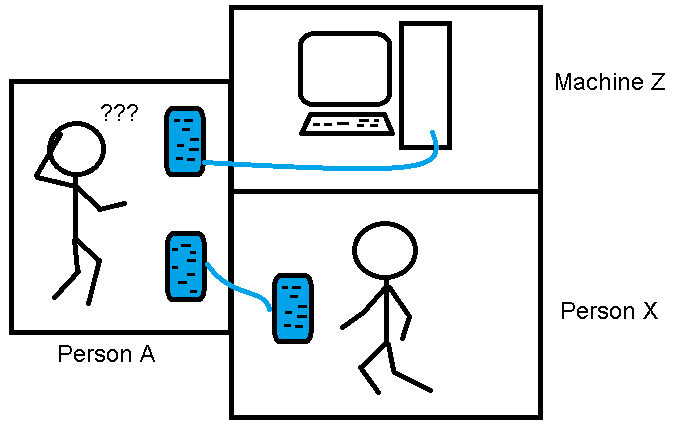 Turing Test
Three rooms: person, computer, interrogator
Interrogator communicates with others via a‘teleprinter’
Interrogator tries to distinguish person and machine
Machine tries to fool the interrogator into believing that it is the person
If machine succeeds, we conclude it can think
Eliza
ELIZA: program simulating a psychotherapist interacting with a patient 
 Joe Weizenbaum (MIT), ~1966, FORTRAN
First script was DOCTOR 
Simple collection of syntactic patterns not unlike regular expressions
Patterns had associated replies that might include bits of the input after simple transforms (my  your)
Weizenbaum shocked at reactions: 
Psychiatrists thought it had potential
People unequivocally anthropomorphized
Many thought it solved the NL problem
It lives!
Amazingly, a 1966 version was recently found and restored, see http://elizagen.org/
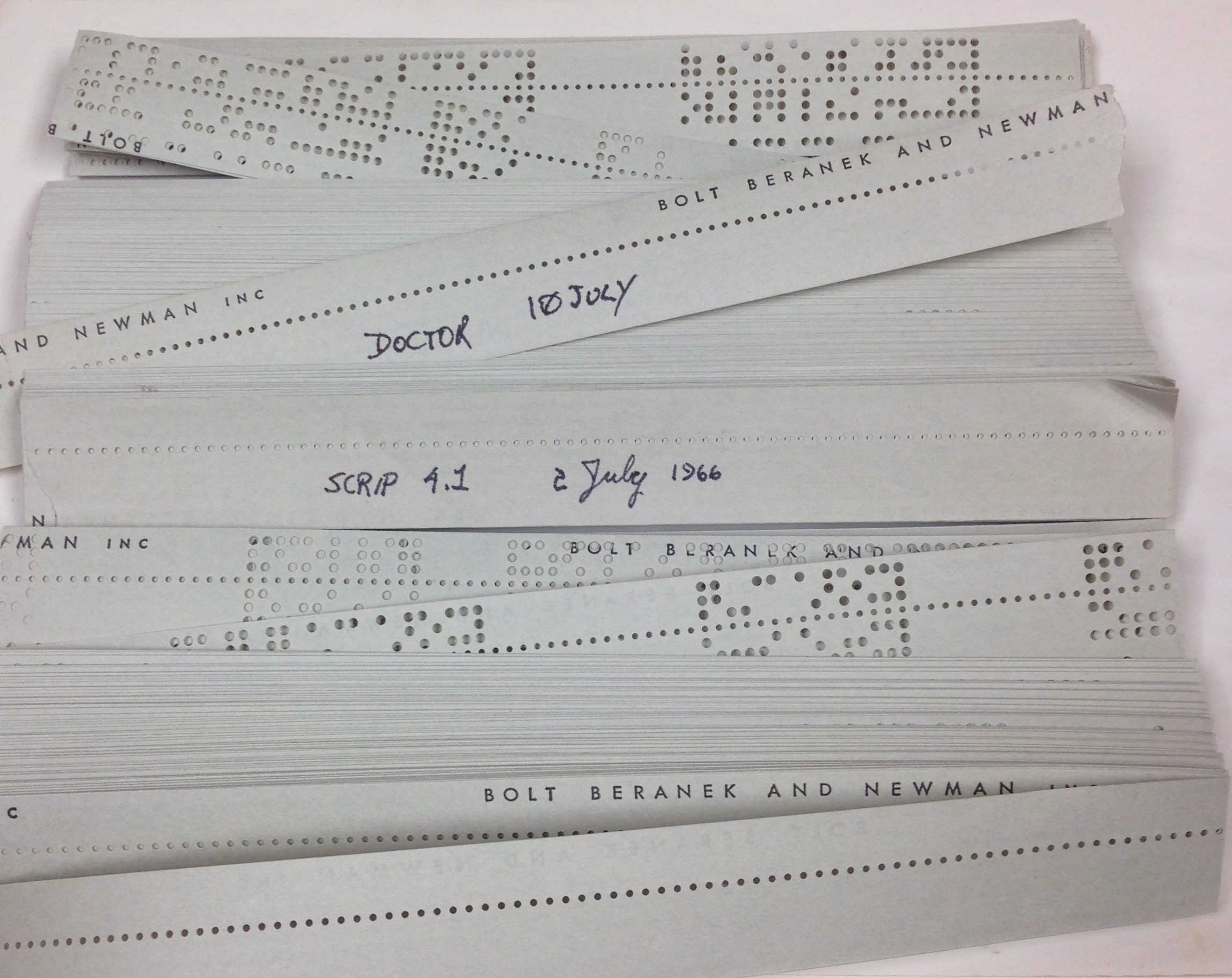 Eliza
I am the psychotherapist.  Please, describe your problems.  Each time you are finished talking, type RET twice.
i'm having a hard time with my students
Why do you say that?
well, they keep asking me for money
Maybe your plans have something to do with this.
what plans?
Is it because of your life that you say what plans?
No, it's because I didn't know what you were talking about
Is it because you didn't know what I was talking about that you came to me?
no, it's because i wanted to see if you could pass the turing test
Does it bother you that you wanted to see if I could really pass the turing test?
…..
How do you reconcile problems at school?
This is a waste of time.  Good bye
My secretary will send you a bill.
This is a tran-script of a con-versation with an Eliza-like program found in Emacs 
Try typing 
Meta-x doctor
in your favorite Emacs
The Loebner contest
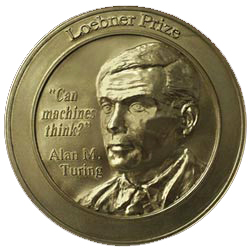 Modern version of Turing Test, heldannually with a $100K cash prize
Hugh Loebner was once director of UMBC Academic Computing Services (née UCS)
Restricted topic (removed in ‘95) & limited time 
Participants: humans, computers and judges
Scoring rank from least to most human
Highest median rank wins $2000
If better than a human, win $100K (Not yet)
2016 results     2017 results
Is it relevant to AI?
Most AI researchers believe that the Loebner contest is not relevant to AI
However, the techniques used by some are similar to those that are driving many useful chat bot applications
These are supported, however, bysophisticated speech to text and text tospeech systems
And varying degrees of languageunderstanding and machinelearning
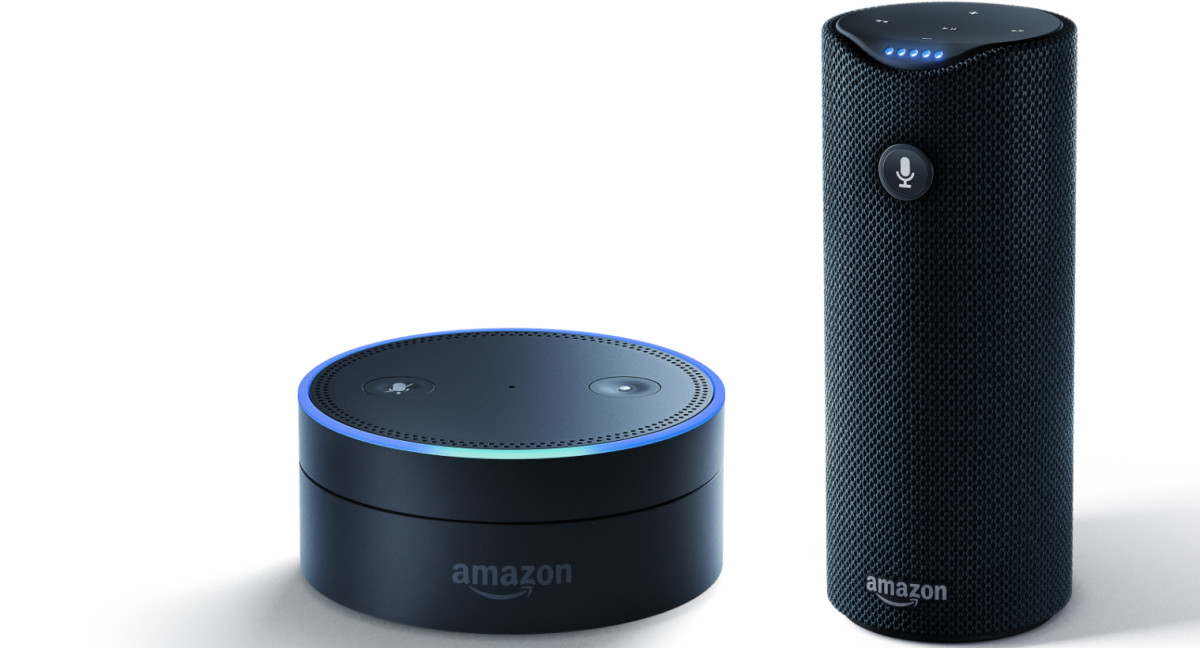 What’s easy and what’s hard?
Easy: many high-level tasks usually associated with “intelligence” in people
e.g., symbolic integration, proving theorems, playing chess, medical diagnosis
Hard: tasks many animals can do
walking around without running into things
catching prey and avoiding predators
Interpreting sensory info. (e.g., visual, aural, …)
modeling internal states of other from behavior
working as a team (e.g., with pack animals)
Is there a fundamental difference between these?
What can AI systems do?
Computer vision: face recognition from a large set
Robotics: autonomous (mostly) automobile
Natural language processing: useful machine translation and simple fact extraction
Expert systems: medical diagnosis in narrow domains
Spoken language systems: e.g., Google Now, Siri, Cortana
Planning and scheduling: Hubble Telescope experiments
Learning: text categorization into ~1000 topics
User modeling: Bayesian reasoning in Windows help (the infamous paper clip…)
Games: Grand Master level in chess (world champion), checkers, etc.
What can’t AI systems do yet?
Understand natural language robustly (e.g., read and understand articles in a newspaper)
Surf the web and find interesting knowledge
Interpret an arbitrary visual scene
Learn a natural language
Play Go well
Construct plans in dynamic real-time domains
Refocus attention in complex environments
Perform life-long learning
Exhibit true autonomy and intelligence!
T.T.T
Put up in a place
where it's easy to see
the cryptic admonishment 
         T. T. T.
When you feel how depressingly
slowly you climb,
it's well to remember that 
        Things Take Time.
-- Piet Hein
T.T.T:  things take time
Prior to the 1890’s, papers were held together with straight pens.
The development of “spring steel” allowed the invention of the paper clip in 1899.
It took about 25 years (!) for the evolution of the modern “gem paperclip”, considered to be optimal for general use.
ClimbingMountImprobable
“The sheer height of the peak doesn't matter, so long as you don't try to scale it in a single bound. Locate the mildly sloping path and, if you have unlimited time, the ascent is only as formidable as the next step”  
-- Richard Dawkins, Climbing MountImprobable, Penguin Books, 1996.
[Speaker Notes: Mount Improbable rears up from the plain, lofting its peaks dizzily to the rarefied sky. The towering, vertical cliffs of Mount Improbable can never, it seems, be climbed Dwarfed like insects, thwarted mountaineers crawl and scrabble along the foot, gazing hopelessly at the sheer, unattainable heights. They shake their tiny, baffled heads and declare the brooding summit forever unscalable. 

Our mountaineers are too ambitious. So intent are they on the perpendicular drama of the cliffs, they do not think to look round the other side of the mountain. There they would find not vertical cliffs and echoing canyons but gently inclined grassy meadows, graded steadily and easily towards the distant uplands. Occasionally the gradual ascent is punctuated by a small, rocky crag, but you can usually find a detour that is not too steep for a fit hill-walker in stout shoes and with time to spare. The sheer height of the peak doesn't matter, so long as you don't try to scale it in a single bound. Locate the mildly sloping path and, if you have unlimited time, the ascent is only as formidable as the next step.]